Tuần 2: TIẾT 5
HOẠT ĐỘNG GIAO TIẾP BẰNG NGÔN NGỮ
(Tiếp theo)
NỘI DUNG BÀI HỌC
A/ THẾ NÀO LÀ HOẠT ĐỘNG GIAO TIẾP BẰNG NGÔN NGỮ?( Tiết 1)
  I/Khái niệm
 II / Các quá trình hoạt động giao tiếp bằng ngôn ngữ
III/ Các nhân tố giao tiếp
IV/ Luyện tập củng cố
  B/ THỰC HÀNH( Tiết2)
2
Các nhân tố của hoạt động giao tiếp bằng ngôn ngữ
NHÂN VẬT GIAO TIẾP
HOÀN CẢNH GIAO TIẾP
HOẠT ĐỘNG GIAO TIẾP
NỘI DUNG GIAO TIẾP
MỤC ĐÍCH GIAO TIẾP
PHƯƠNG TIỆN GIAO TIẾP
CÁCH THỨC GIAO TIẾP
II.LUYỆN TẬP:
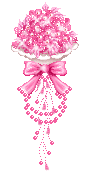 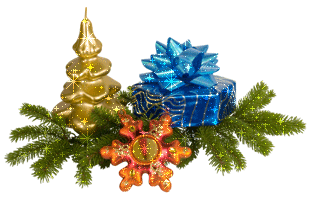 1.Bài tập 1
Phân tích các nhân tố giao tiếp thể hiện trong bài ca dao sau theo các câu hỏi:
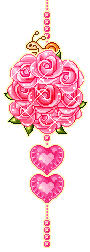 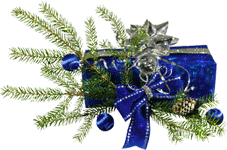 Bài tập 1 (sgk, trang 20):
	«Đêm trăng thanh anh mới hỏi nàng
	Tre non đủ lá đan sàng nên chăng?»
a, Nhân vật giao tiếp ở đây là người như thế nào ?
b, Hoạt động giao tiếp này diễn ra vào thời điểm nào? Thời điểm đó thích hợp với những cuộc trò chuyện như thế nào ?
c, Nhân vật «anh» nói về điều gì ? Nhằm mục đích gì?
d, Cách nói của «anh» có phù hợp với nội dung và mục đích giao tiếp không?
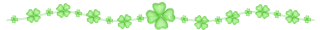 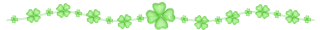 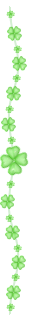 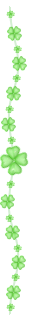 1.Bài tập 1
a.Nhân vật giao tiếp ở đây là những người nam và nữ trẻ tuổi (anh, nàng)
b.Hoàn cảnh giao tiếp là thời điểm một “đêm trăng thanh”, thời điểm đó thích hợp cho việc thể hiện tình cảm.
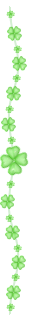 c.Nhân vật “anh” nói về sự việc “tre non đủ lá” và đặt ra vấn đề nên chăng tính đến chuyện “đan sàng”. Lời nói mang hàm ý: tính đến chuyện kết duyên.
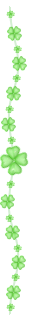 d.Cách nói của “anh” rất phù hợp với mục đích và hoàn cảnh giao tiếp. Cách nói và có hình ảnh, đậm đà sắc thái tình cảm, tế nhị mà vẫn rõ ràng.
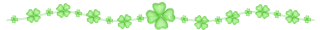 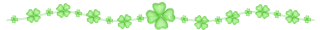 Bài tập 2 (sgk, trang 20)
a. Các nhân vật thực hiện hành động giao tiếp:
	- A Cổ : “ Cháu chào ông ạ!” ( Hành động  “chào”)
	- Ông già: “ A Cổ hả?”                ( Chào lại) (1)
	- A Cổ : Lớn tướng rồi nhỉ ?            (khen ngợi ) (2)
	- Bố cháu có…. ông không?            ( hỏi ) (3)
	- A Cổ : “ Thưa ông, có ạ!                 (trả lời)
b. Mục đích giao tiếp của các câu:
	Ở câu 1, 2:   dùng với mục đích chào và khen
	Ở câu 3 :      là mục đích hỏi cần trả lời
c. Các nhân vật có thái độ và tình cảm:
	Quý mến, thân thiện, gần gũi, tôn trọng  nhau theo đúng cương vị
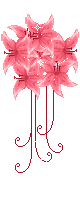 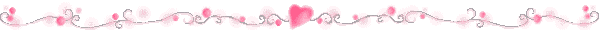 3.Bài tập 3
Đọc bài thơ và trả lời câu hỏi:
BÁNH TRÔI NƯỚC

	“Thân em vừa trắng lại vừa tròn
Bảy nổi ba chìm với nước non
Rắn nát mặc dầu tay kẻ nặn
Mà em vẫn giữ tấm lòng son.”
               (Hồ Xuân Hương)
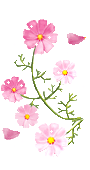 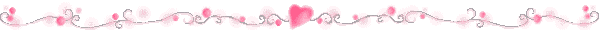 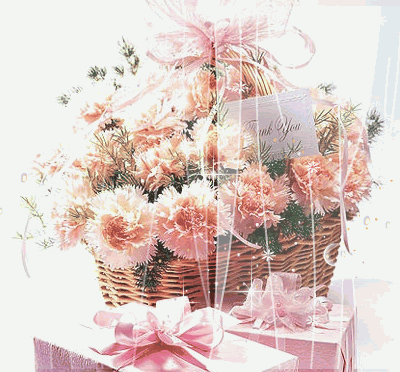 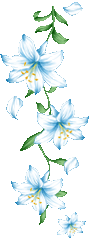 3.Bài tập 3
Bài thơ là phương tiện và sản phẩm giao tiếp của nhà thơ với người đọc.
a.Qua bài thơ, tác giả đã “giao tiếp” với người đọc về vấn đề thân phận người phụ nữ trong XHPK: họ có vẻ bề ngoài xinh đẹp nhưng thân phận long đong, chìm nổi, nhưng họ vẫn giữ được vẻ đẹp tâm hồn. Điều đó được thể hiện qua hình ảnh ẩn dụ bánh trôi nước và hệ thống từ ngữ: trắng, tròn, bảy nổi ba chìm, mặc dầu, tấm lòng son.
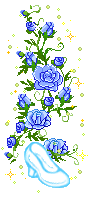 b.Người đọc dựa vào hệ thống từ ngữ và hình ảnh trong bài thơ và hoàn cảnh giao tiếp riêng để lĩnh hội tác phẩm.
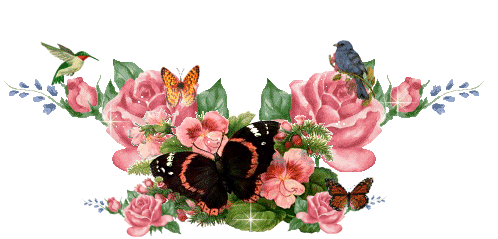 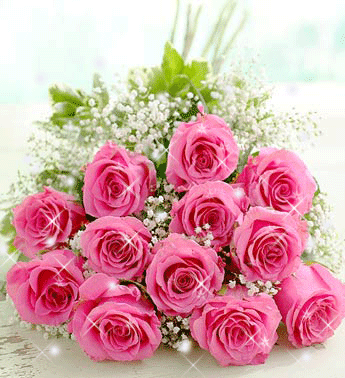 III. Củng cố kiến thức:
Hai quaù trình cuûa HĐGTBNN
Lĩnh hội vaên baûn
Taïo laäp vaên baûn
Người nói/ viết
Người nghe/đọc
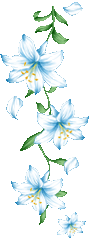 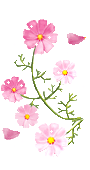 Truyền đạt thông tin
Lĩnh hội    thông tin
1
2
3
Trao đổi tư tưởng, tình cảm.
Trao đổi thông tin.
HĐ Giao tiếp bằng Ngôn Ngữ được tiến hành chủ yếu bằng phương tiện ngôn ngữ nhằm:
Tạo lập quan hệ xã hội.
IV.Bài tập về nhà:
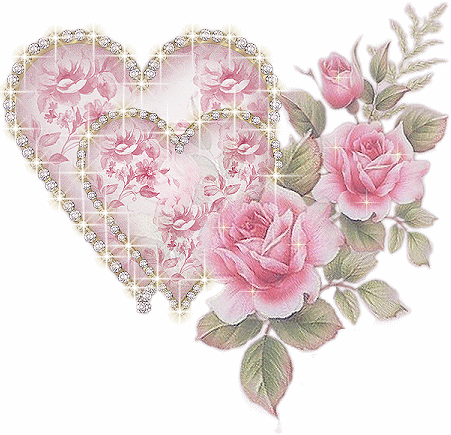 Phân tích các nhân tố của HĐGT trong hai bài ca dao sau:
“Cô kia cắt cỏ bên sông
Có muốn ăn nhãn thì lồng sang đây
Sang đây anh nắm cổ tay
Anh hỏi câu này có lấy anh không?”
“Gặp đây mận mới hỏi đào
Vườn hồng đã có ai vào hay chưa?
Mận hỏi thì đào xin thưa:
-Vườn hồng có lối nhưng chưa ai vào.”
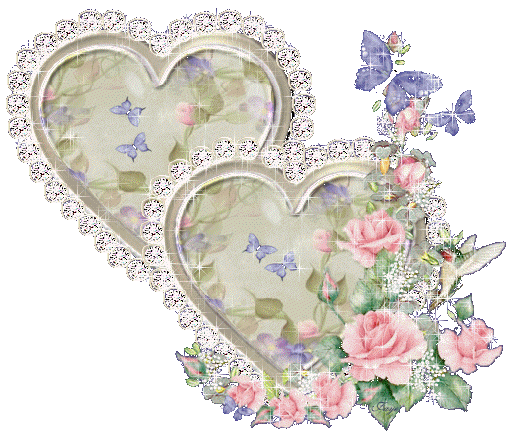